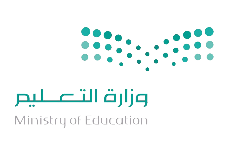 نموذج رقم(7)
الاختبار الدوري للصف الثالث مادة الرياضيات  الفترة الثالثة
المملكة العربية السعودية
وزارة التعليم 
مكتب التربية والتعليم بمحافظة الجبيل
قسم الصفوف الأولية
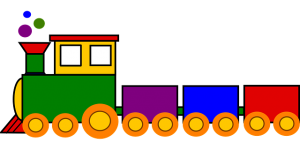 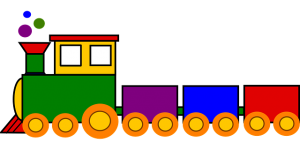 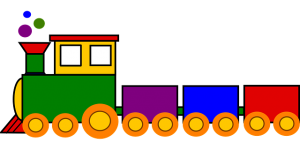 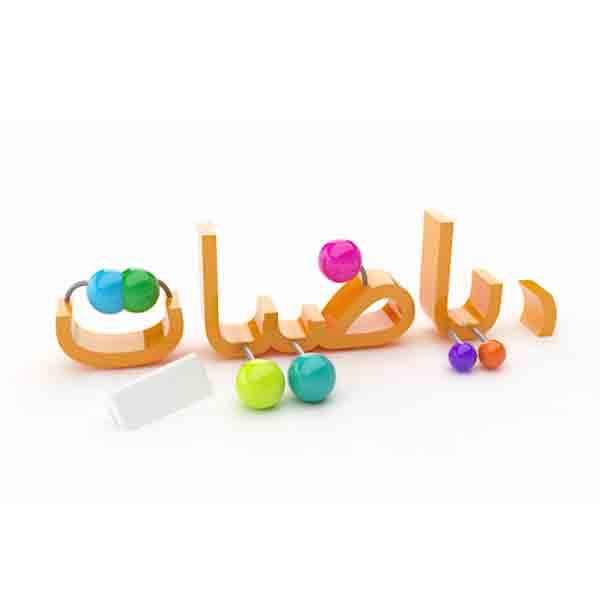 ٧   ۸   ۹
۱   ۲   ۳  ٤  ٥   ٦
اسم الطالبة ....................................................... المدرسة......................................... الصف ........................
السؤال الأول:
في محل للأحذية وزع 27 زوج من الأحذية على عدد الرفوف فوضع  9 أزواج على كل رف 
كم عدد الأحذية في كل رف؟
المعطيات: في محل للأحذية  وزع .........زوج من الأحذية على عدد الرفوف فوضع ...........أزواج على كل رف 
المطلوب : كم ....................................؟
الحل:..............................................................................
السؤال الثاني  :صلي من العمود (أ) مع ما يناسبه من العمود(ب):
          
               أ                                      ب
السؤال الثالث  :أحيطي الوحدة الأنسب لقياس :

1- طول نملة  (مليمتر , متر , سنتمتر )

2- طول طفل    ( متر، سنتمتر، كلم )

3- سمك كتاب ( متر ، سنتمتر، ملميتر )
السؤال الرابع :اختاري الوحدة  الأنسب 
لقياس كتلة كل من :
1- رجل ( 70 جرام ، 70 كيلو جرام )

2- سيارة (900  جرام ، 900كيلو جرام )

3- ملعقة طعام (20 جرام ، 20 كيلٌو جرام )

4- دجاجة ( 2 كيلٌو جرام ، 2 جرام )
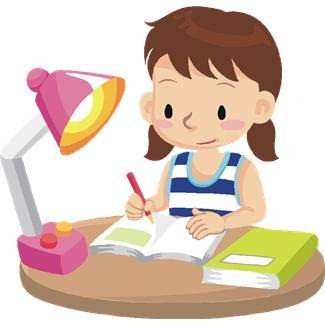 السؤال الخامس:ارسمي عقارب الساعة:






الساعة الحادية عشر تماما            الساعة الواحدة والنصف
تمنياتي لك بالتوفيق                                                                 معلمة المادة :